POSTER PRESENTATIONS:STRATEGIES FOR SUCCESS
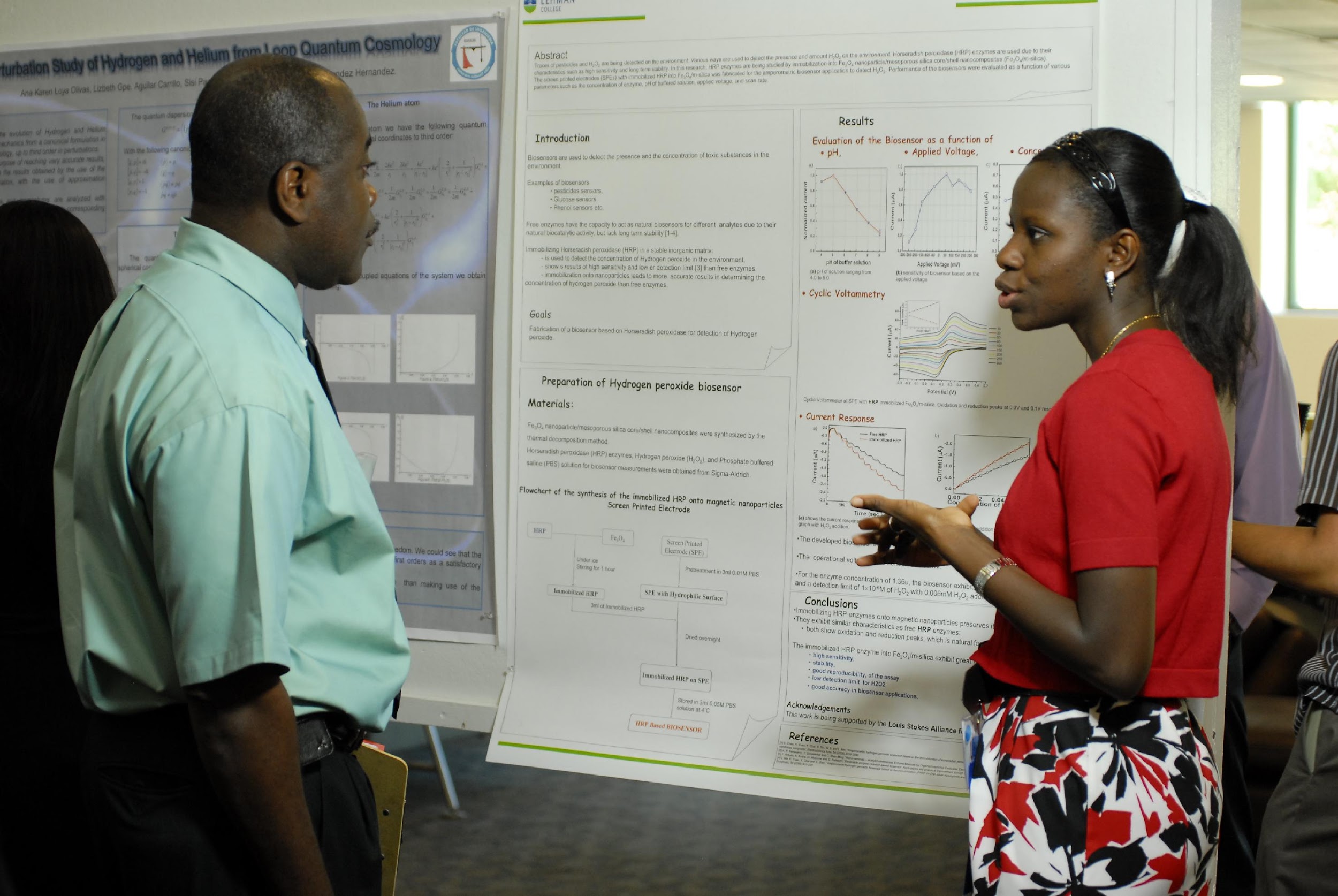 ‹#›
But FIRST, before your Posters is the …Engineering Design Process:
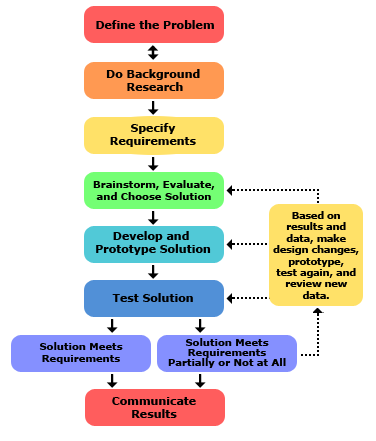 AND then comes your Poster!Research proposed by you andyour Mentor on your applicationfor URS, and gathered data andresults throughout this semester is what you will be using to prepareyour POSTER to present at URCAS onApril 29th.
PRESENTATION OVERVIEW
USING IMRAD METHOD YOU WILL BE:

PLANNING

DESIGNING

CREATING

PRESENTING YOUR 
	POSTER
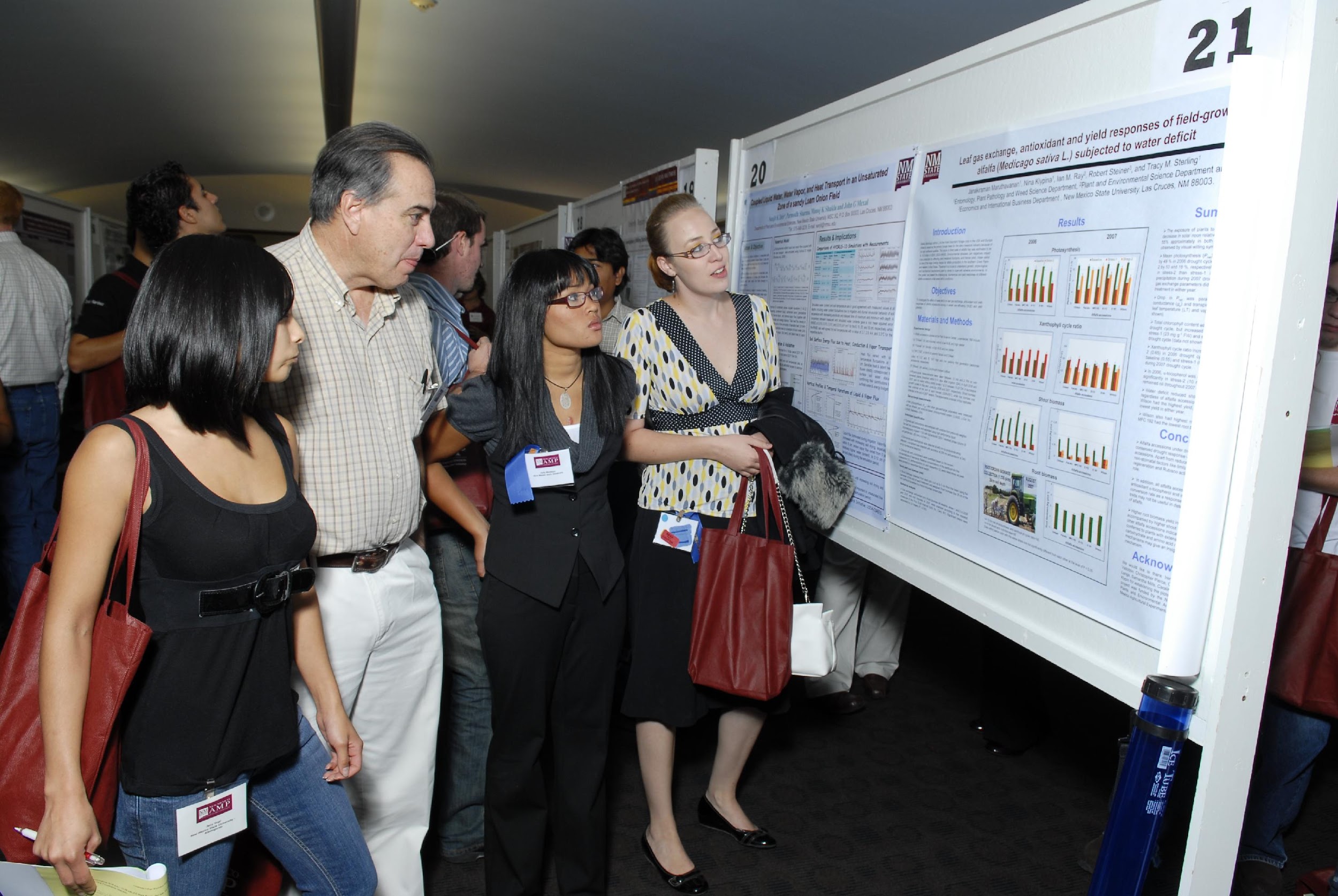 ‹#›
[Speaker Notes: The most important part of developing a presentation is your plan and design. After you learn the steps I’m going to give you, you’ll learn the dimensions for setting up your poster and, hopefully, you’ll gain some knowledge about design and readability.  Readability refers to the measure of how comfortably or easily your text can be read.  Factors that influence readability are such things as interest in the topic, background knowledge of the reader, design of the poster, length of the phrases/sentences on the poster, format (white space, etc.), size and type of the font, and others.]
The IMRaD Method
INTRODUCTION
METHOD
RESULTS
And
DISCUSSION
‹#›
[Speaker Notes: People read left to right and top to bottom.  Upper right is the power corner (place Conclusions section); Lower corners are the weaker corners (place Methods and Materials, tables, other stuff).  People stand at the corners.]
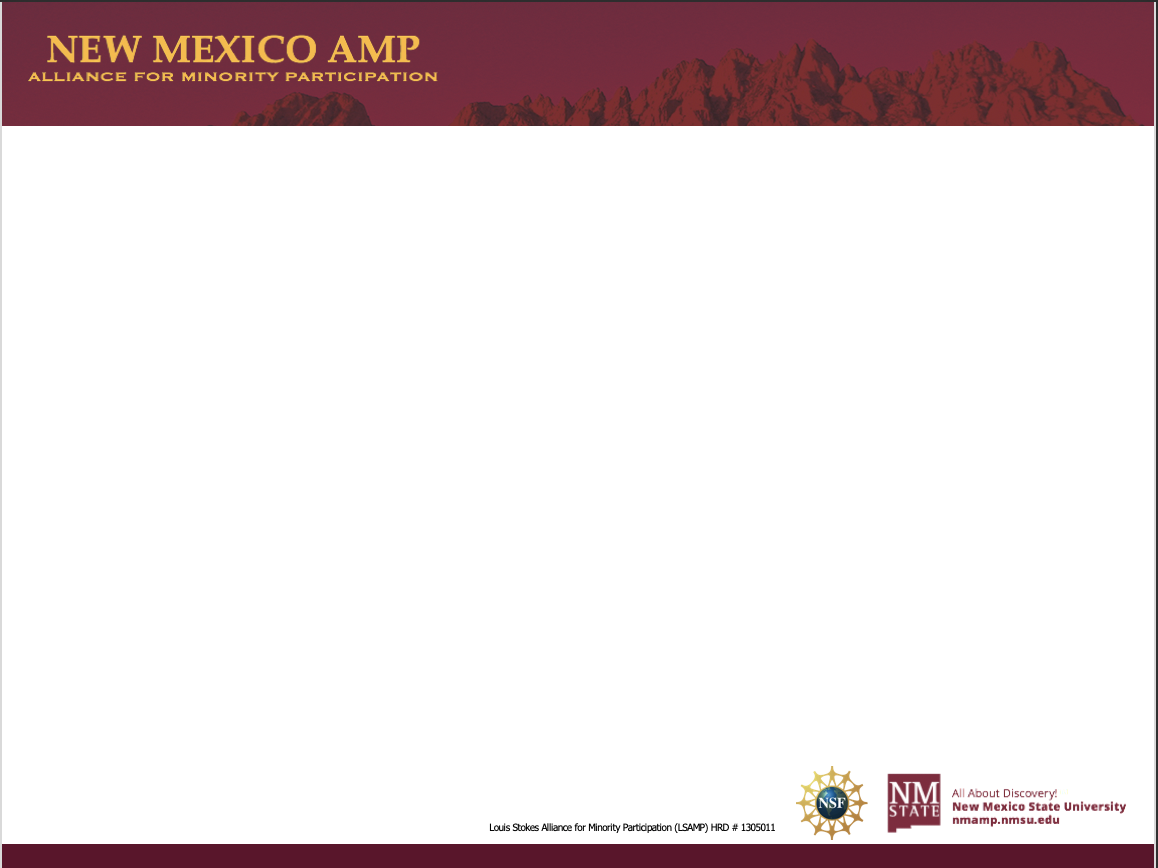 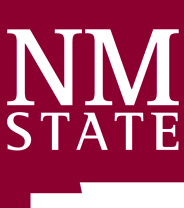 Title
Your name, major, New Mexico State University
Mentor’s Name, Title, Dept., NMSU
Abstract 
Introduction
Photo/Results
Conclusions
Hypothesis
Objectives
Results
Implications
Materials
&Methods
M&M/Table/ 
Results
Acknowledgements

HRD #1305011
[Speaker Notes: This is the sample poster layout you received -]
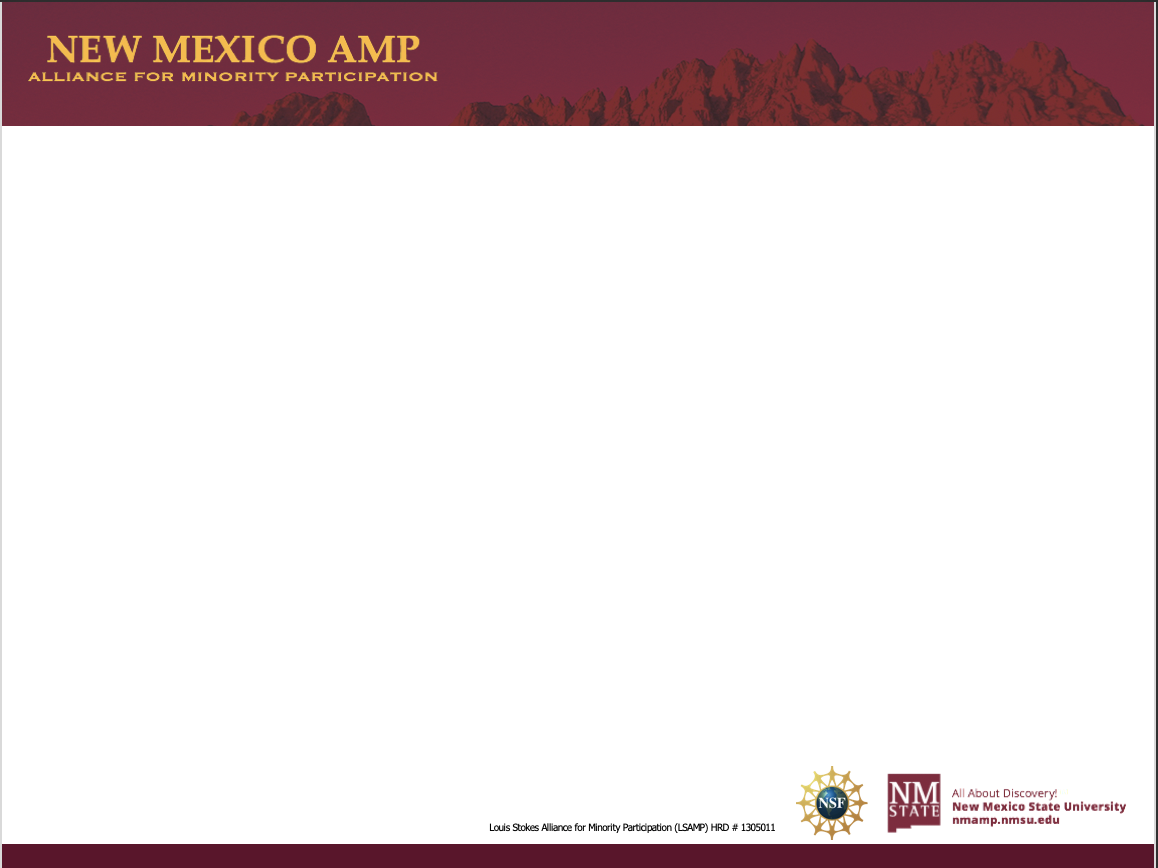 Title
Author, Major
Mentor, Title, NMSU, Dept.
IMRa D
I MRaD
Conclusions
Photo/Results
Abstract 
Introduction
IM R aD
IM R aD
Hypothesis
Objectives
Results
Implications
I M RaD
M&M/Table/ 
Results
Acknowledgements
Include Funding # here:
HRD #1305011
Materials
&Methods
[Speaker Notes: Notice that the IMRAD fits into this poster-- Abstract and Intro (I); Methods and Materials (M); Results ( R ); and D (discussion-Analysis- implications of the research).]
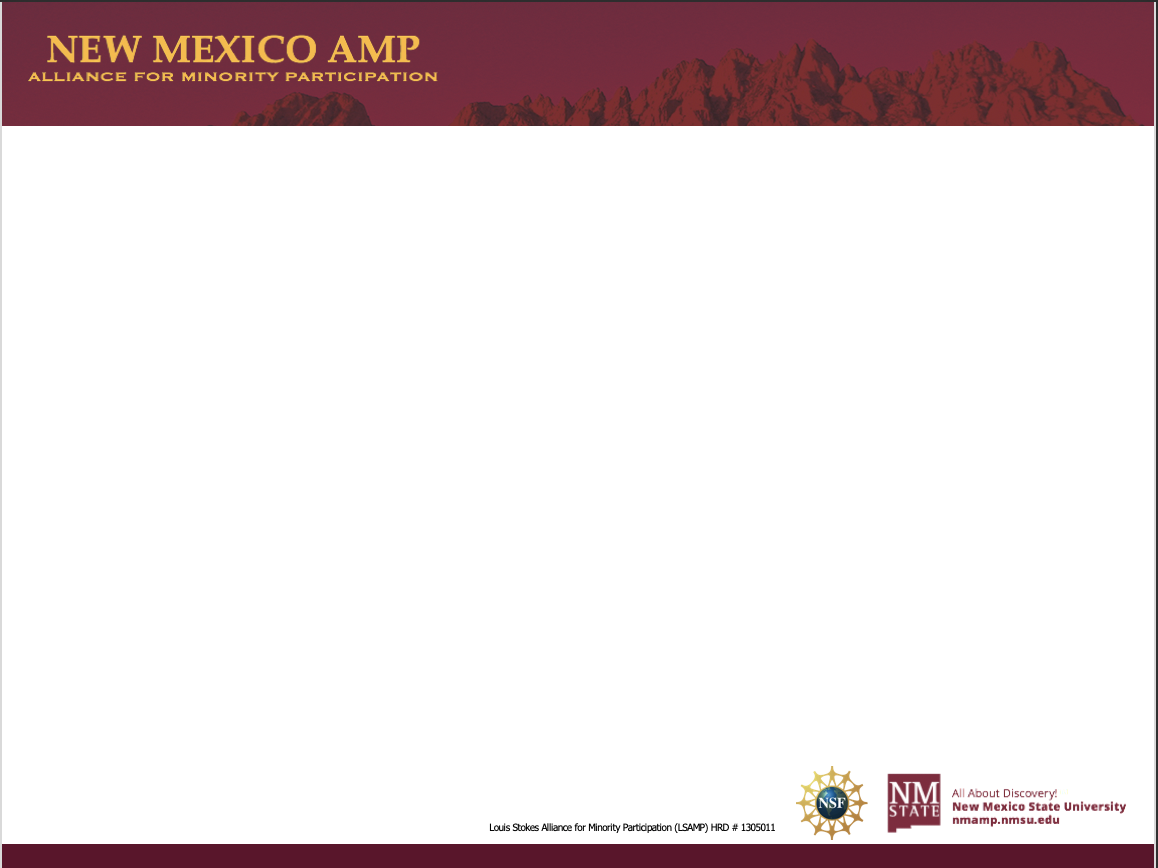 POWER CORNER
Title
Author, Major
Mentor, Title, NMSU, Dept.
POWER CORNER
Conclusions
Photo/Results
Abstract 
Introduction
Hypothesis
Objectives
Results
Implications
WEAKEST CORNER
(DON’T PUT IMPORTANT INFO HERE)
WEAK CORNER
M&M/Table/ 
Results
Acknowledgements
Include Funding # here:
HRD #1305011
Materials
&Methods
[Speaker Notes: Notice that the IMRAD fits into this poster-- Abstract and Intro (I); Methods and Materials (M); Results ( R ); and D (discussion-Analysis- implications of the research).]
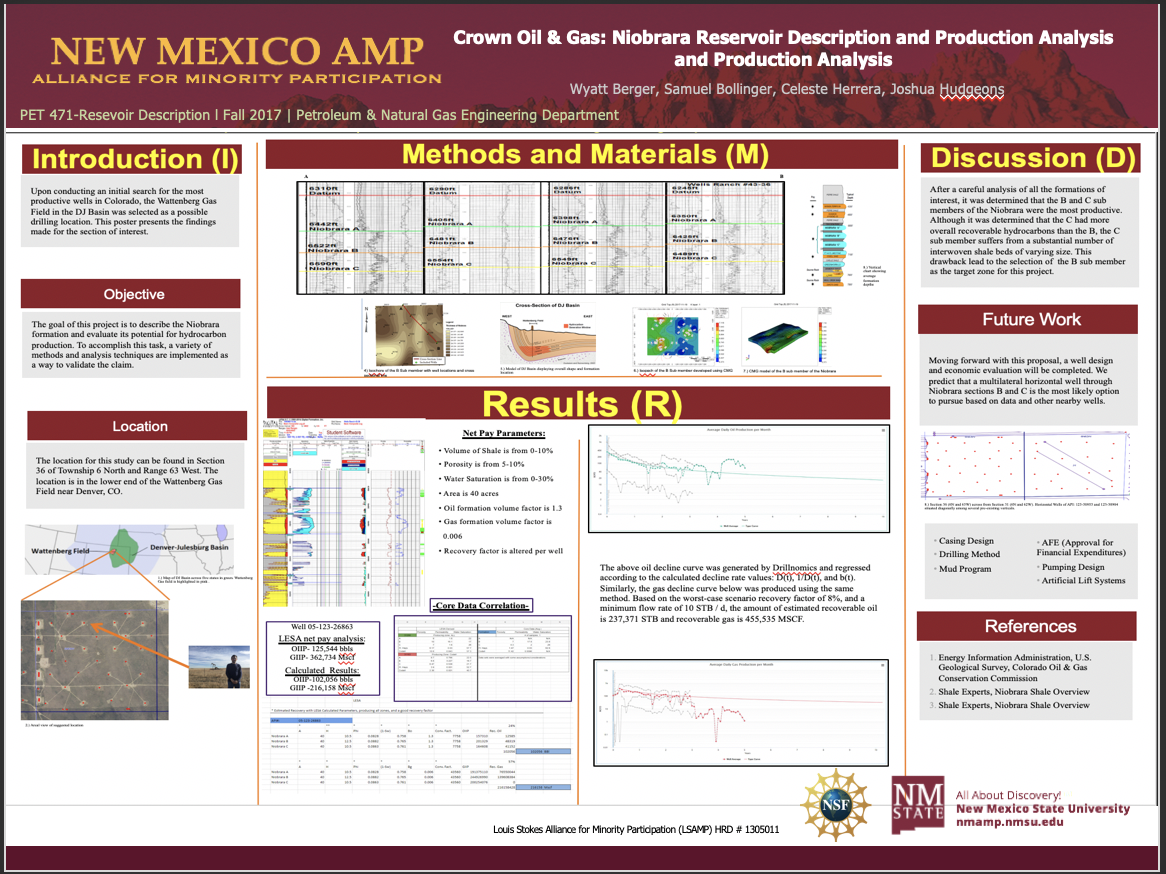 Aka Conclusion and Implications
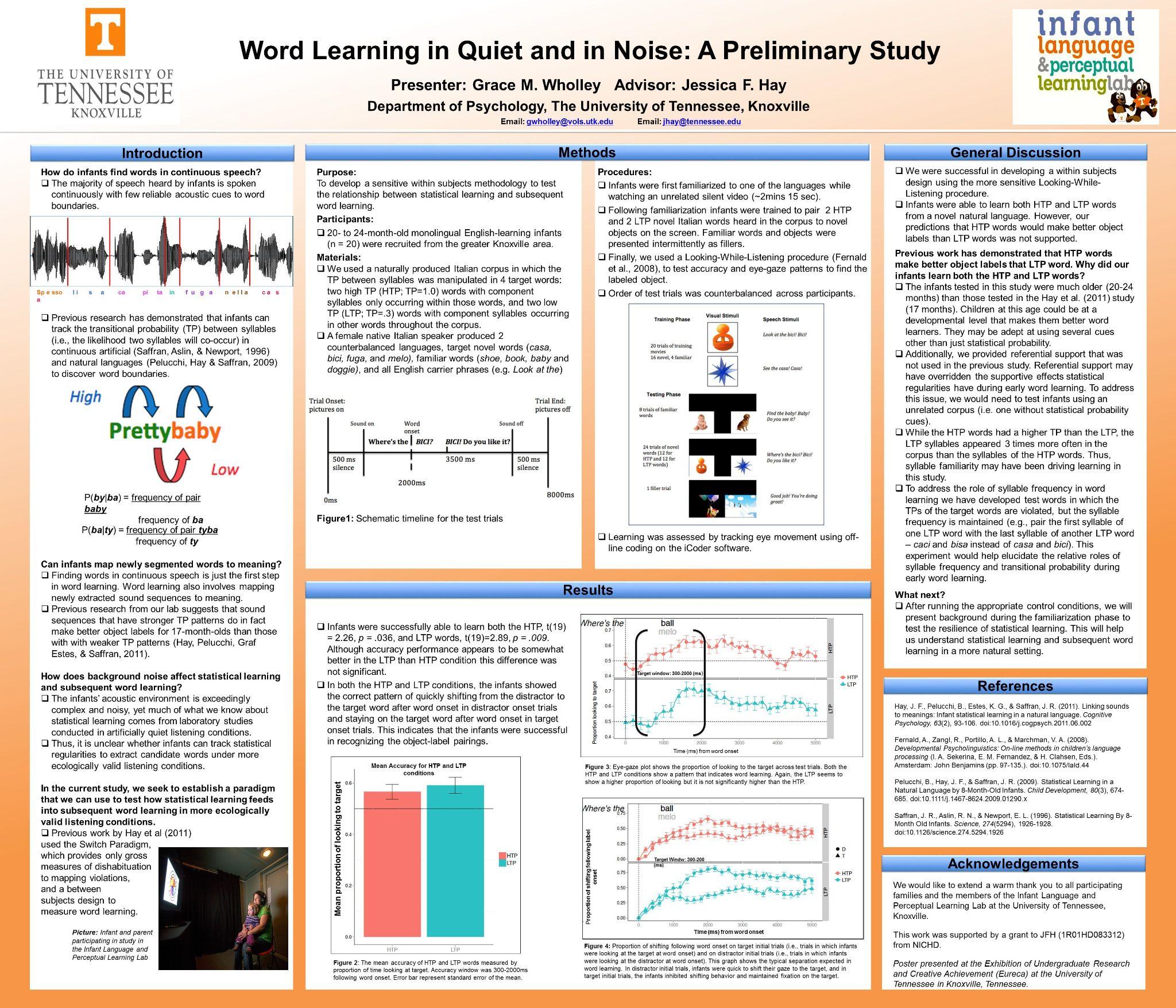 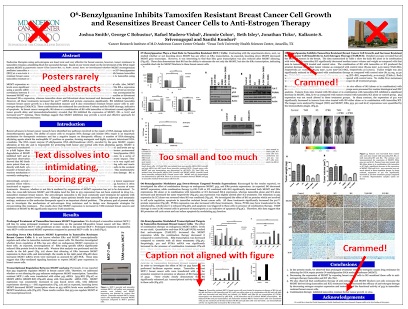 LAYOUT
ORGANIZE IN MODIFIED IMRaD FORMAT
LAYOUT IN LEFT-TO-RIGHT AND TOP-TO-BOTTOM (THE WAY PEOPLE READ)
CONSIDER WHERE PEOPLE MIGHT FOCUS THEIR ATTENTION
‹#›
[Speaker Notes: People read left to right and top to bottom.  Upper right is the power corner (place Conclusions section); Lower corners are the weaker corners (place Methods and Materials, tables, other stuff).  People stand at the corners.]
PLANNING A PRESENTATION
DEFINE YOUR AUDIENCE AND PURPOSE
DETERMINE REQUIREMENTS & LIMITATIONS
ORGANIZE YOUR PRESENTATION
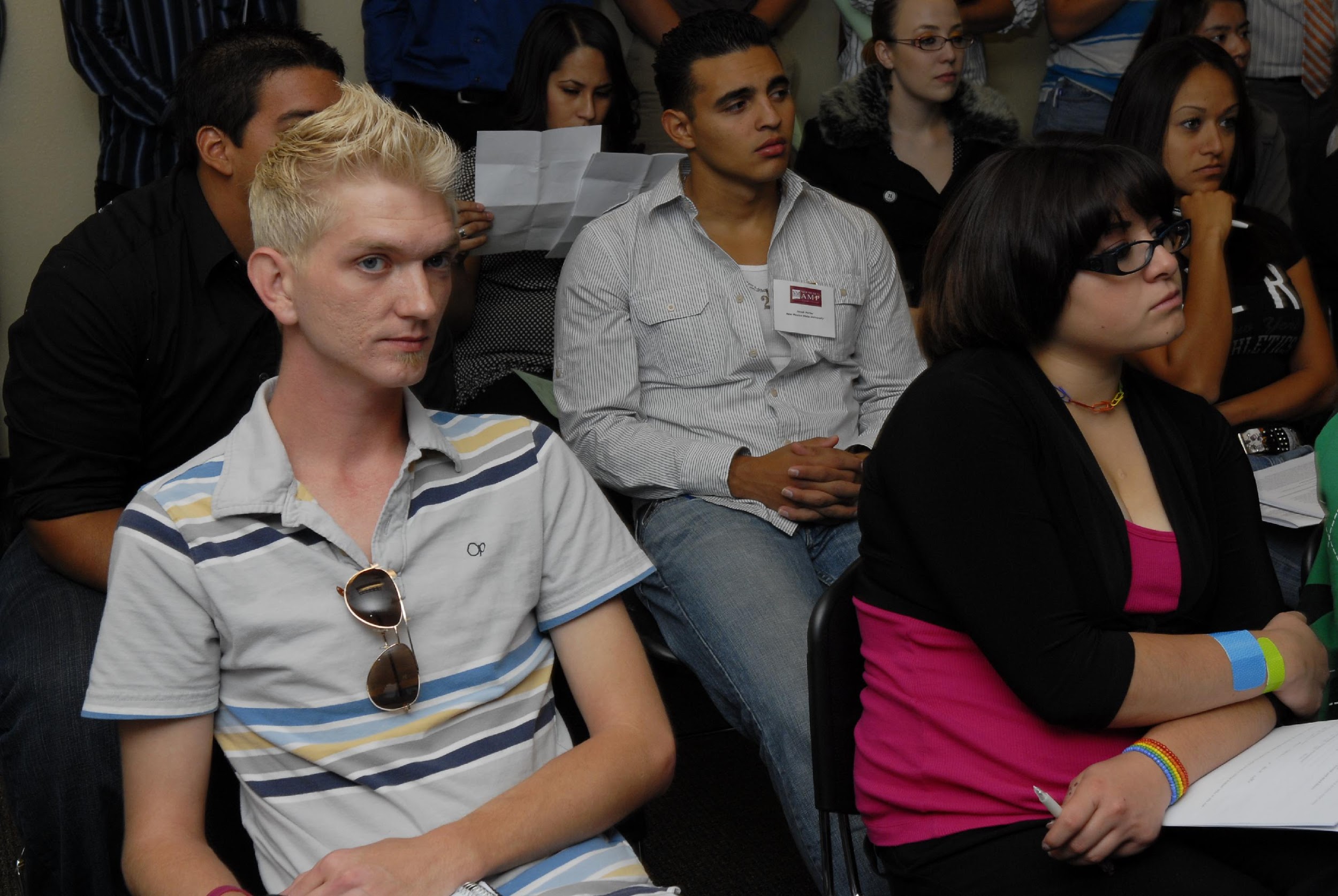 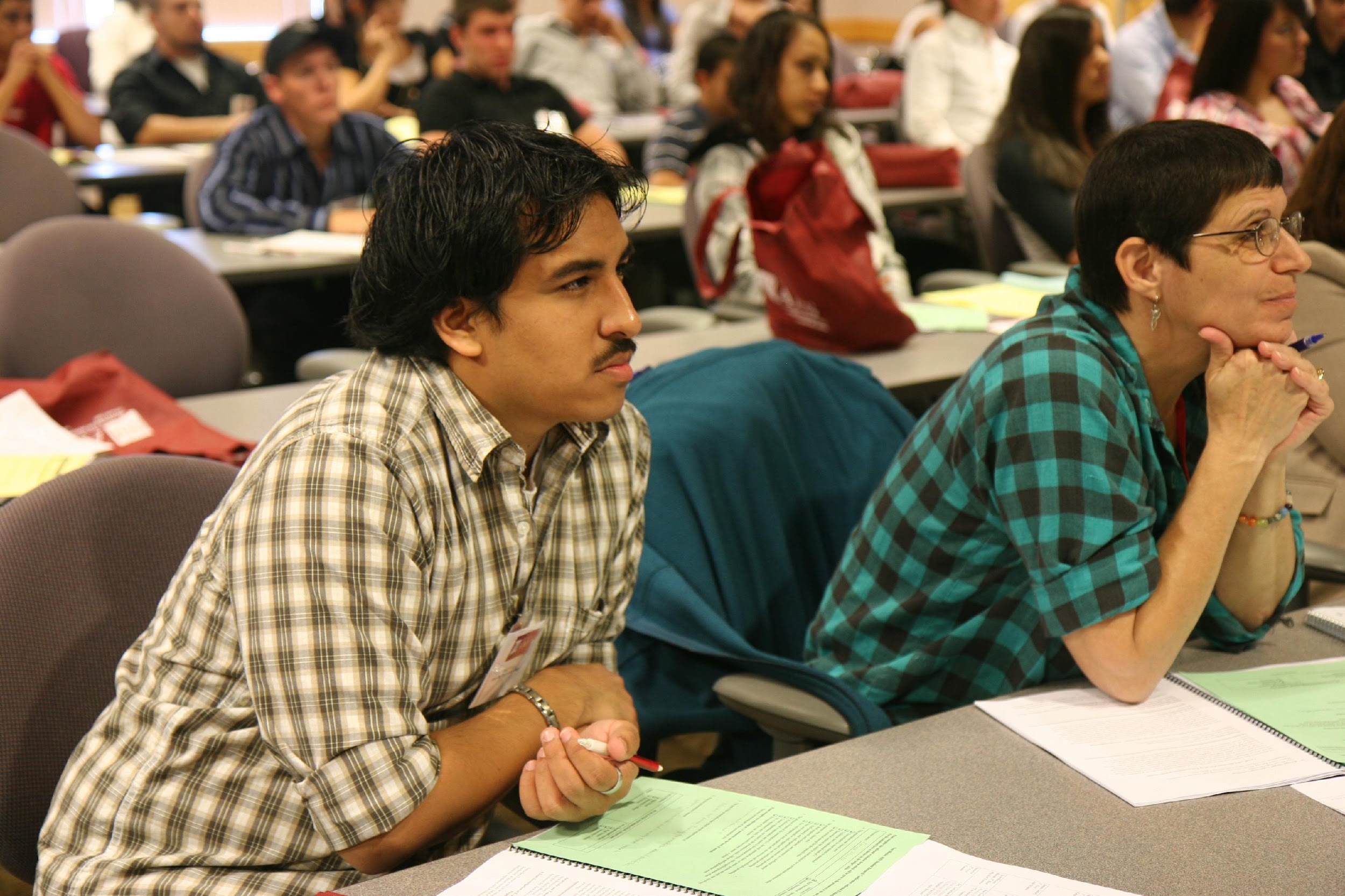 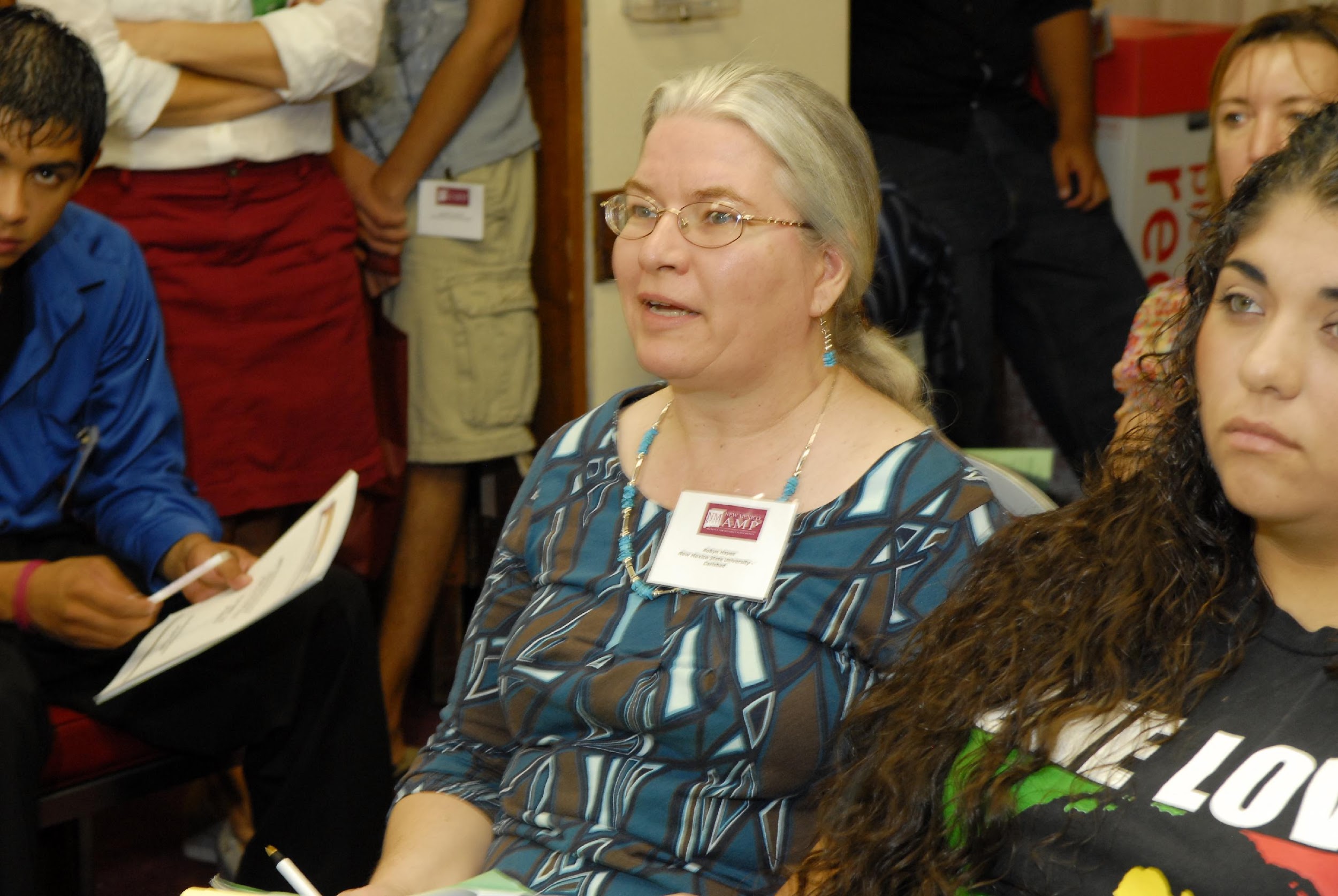 ‹#›
[Speaker Notes: •  Audience:  It’s important to analyze who your audience will be for your poster.  So consider who it is that you’ll be presenting your poster to--   Other students? Faculty? General public?  Defining your audience will help determine how complex your presentation can be.  • Consider whether audience is composed of specialists (others in your field) need standard terminology and less explanation; expects appropriate style, visual representations or non-specialists who will need to have gaps of understanding filled in by defining, explaining, and using familiar concepts to explain unfamiliar ones (examples)
•  Purpose:  Why are you doing this?  What do you hope to accomplish? Persuade? Entertain? Inform? Sell?
•  Organization: The topic area followed by a bullet list is standard. 
•  Determine text/graphics/tables needed based on project; audience; ease of reading and understanding; good design principles
• Team projects: determine who talks about what]
PLANNING A POSTER LAYOUT
CONSIDER THE IMPORTANCE OF VISUAL PERCEPTION AND VISUAL DESIGN

KEEP IT SIMPLE

USE COLOR APPROPRIATELY AND REMEMBER 
THE MORE COLOR, THE MORE TONER THAT MUST BE USED
KEEP COLOR AND GRADATIONS TO A MINIMUM 
WHITE BACKGROUND IS PREFERRED AND MORE PROFESSIONAL

USE GRAPHS, FLOW-CHARTS, PHOTOGRAPHS & DIAGRAMS SO POSTER IS SELF-EXPLANATORY
‹#›
[Speaker Notes: You’ll need to be careful with your color and not use too dark or intense a color-- this takes more toner and is not always easy to read on.  Note that my background is a blue and I use white text because black did not show up well on the background.  Experiment.  Consider your audience, however.  Using hot pink and neon green is not the best choice.  Your audience will expect tasteful, professional design.]
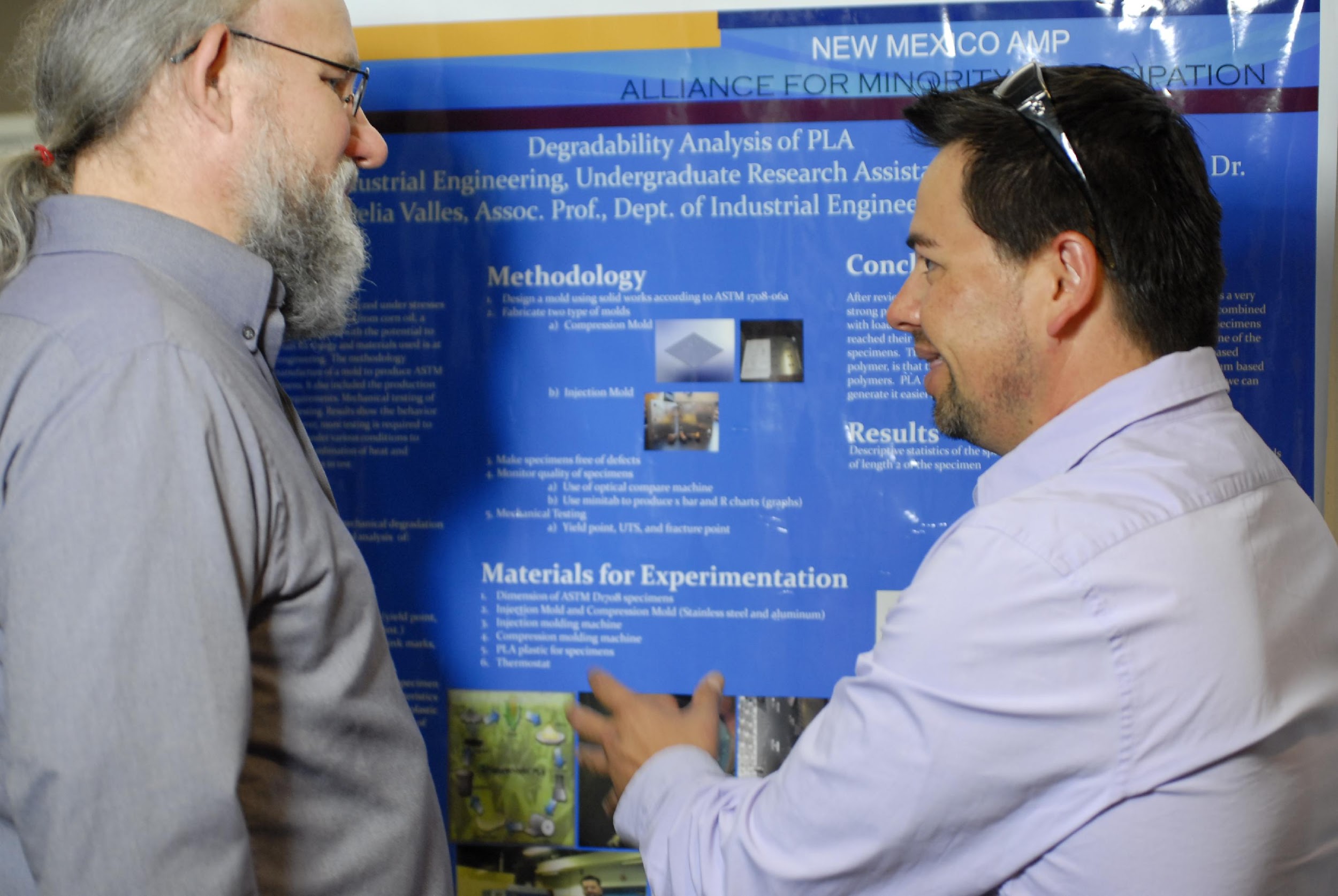 DESIGNING YOUR POSTER
READABLE 
SIMPLE ENOUGH FOR NON-EXPERTS
INTERESTING ENOUGH FOR EXPERTS IN YOUR FIELD
JUST THE MOST IMPORTANT BOTTOM-LINE INFO
WELL-ORGANIZED
KEEP SPACE LIMITATIONS IN MIND
KNOW HOW PEOPLE READ
‹#›
[Speaker Notes: Readable:
Be able to see the title from 6 feet away; Bold, black, typeface
Space available for display, (36x48 is fairly standard); size of poster; laminated sheets,  wall display--if in doubt ask

Well -Organized:
People read top to bottom and left to right in the shape of a letter Z
Use signage to indicate how to follow the poster]
DESIGNING (CONT)
LEGIBLE
CONSIDER USE OF WHITE SPACE 
SHOW HIGHLIGHTS 
SUCCINCT
USE AS LITTLE TEXT AS POSSIBLE TO BE CONCISE YET ACCURATE
CONSIDER HOW TO BEST USE SPACE FOR ILLUSTRATIONS
THINK OF YOUR POSTER AS AN ILLUSTRATED IMRAD (WE WILL GO OVER THIS LATER)
‹#›
[Speaker Notes: IMRaD
Introduction- Statement of the problem (identify topic, background of the topic (other work on the issue), research question (your hypothesis), your research objective (what you’ll do in your research to address the question; describe project briefly, explain how conducted, explain how it addresses your question)
Methods- describe steps
Results - data collected (very objective-- no analysis)
Discussion- analysis, conclusion (the so-what), follow-on, recommendations
Abstract-written at the end- a brief section designed to give a thumbnail sketch of the report; it tells the reader what to expect in the paper; extracts the most important points of a paper and presents them in a concise way.  
BUT - it is not your technical paper taped to the poster board!!!]
DESIGNING (CONT)
DON’T PRESENT TOO MUCH INFORMATION
USE A LARGE CLEAR FONT 
KNOW YOUR MATERIAL—THE RESEARCH TOPIC, HOW THE RESEARCH WAS CONDUCTED, AND WHY IT WAS CONDUCTED (I.E., THE SIGNIFICANCE OF THE RESEARCH)
ACKNOWLEDGE OTHERS INVOLVED IN PROJECT & THE FUNDING SOURCE
‹#›
CONTENT
DECIDING WHAT TO INCLUDE?
SIZE?
 36” X 48” (NEW MEXICO AMP WILL PAY FOR PRINTING OF THE POSTER)
POSTER SHOULD BE READABLE FROM ABOUT 6 FEET  AWAY
GIVE AUDIENCE 1-3 TAKE-HOME MESSAGES
REMEMBER TO DISCUSS THE RESEARCH TOPIC, HOW THE RESEARCH WAS CONDUCTED, AND WHY IT WAS CONDUCTED
‹#›
PRESENTING YOUR POSTER
BE READY TO TALK TO EXPERTS/NON-EXPERTS
USE DEMONSTRATION ITEMS IF APPROPRIATE 
LOOK & ACT INTERESTED IN YOUR OWN WORK
KEEP SOCIAL CHIT-CHAT TO A MINIMUM
TURN OFF THE CELL PHONE, IPOD, MP3 ETC.
ENGAGE PEOPLE IN CONVERSATION ABOUT YOUR RESEARCH
ANTICIPATE POSSIBLE QUESTIONS AND BE READY TO ANSWER THESE
‹#›
[Speaker Notes: Look & act interested - Don’t chat with friends or be on the phone, Stay at your poster, make eye contact, don’t apologize for results not as expected or not yet completed

Engage people in conversation - Smile - Introduce yourself.  “I’m John Smith , what can I tell you about my experiment with cookie preferences in mice?”]
ADDITIONALLY…
BE CONSISTENT WITH FONT AND FONT SIZE; I PREFER A LARGE SAN-SERIF FONT (THIS IS ARIAL)
DIVIDE YOUR PAGE INTO A VISUAL 3-COLUMN DESIGN (OR FOLLOW DESIGN MENTOR SUGGESTS)
USE BULLETS AS APPROPRIATE 
USE PHOTOS, BUT MAKE SURE THEY ARE SIGNIFICANT AND RELEVANT
NSF MANDATES THEY BE ACTION PHOTOS
INCLUDE ACKNOWLEDGEMENTS AND OUR NM AMP GRANT NUMBER (TO BE WILL BE PROVIDED AT A FUTURE DATE); THIS GOES IN LOWER RIGHT-HAND CORNER AFTER ACKNOWLEDGEMENTS
MOST IMPORTANTLY, FOLLOW THE CONVENTIONS OF YOUR DISCIPLINE – AND REMEMBER, YOUR MENTOR HAS THE FINAL SAY FOR YOUR POSTER
HAVE BOTH A FORMAL PRESENTATION AND AN ELEVATOR SPEECH PREPARED
‹#›
TITLE
USE BOLD FOR EMPHASIS INSTEAD OF ALL CAPS (HARDER TO READ)
HAVE TITLE POINT TO THE RESULTS OF YOUR RESEARCH
USE KEY WORDS IN INITIAL POSITION; THINK ABOUT INDEXING TERMS THAT READERS WOULD USE TO LOOK UP YOUR TITLE AND ANOTHER SCHOLAR WOULD THINK OF TO REFERENCE YOUR WORK
USE APA TO FORMAT YOUR SENTENCE CASE TITLES
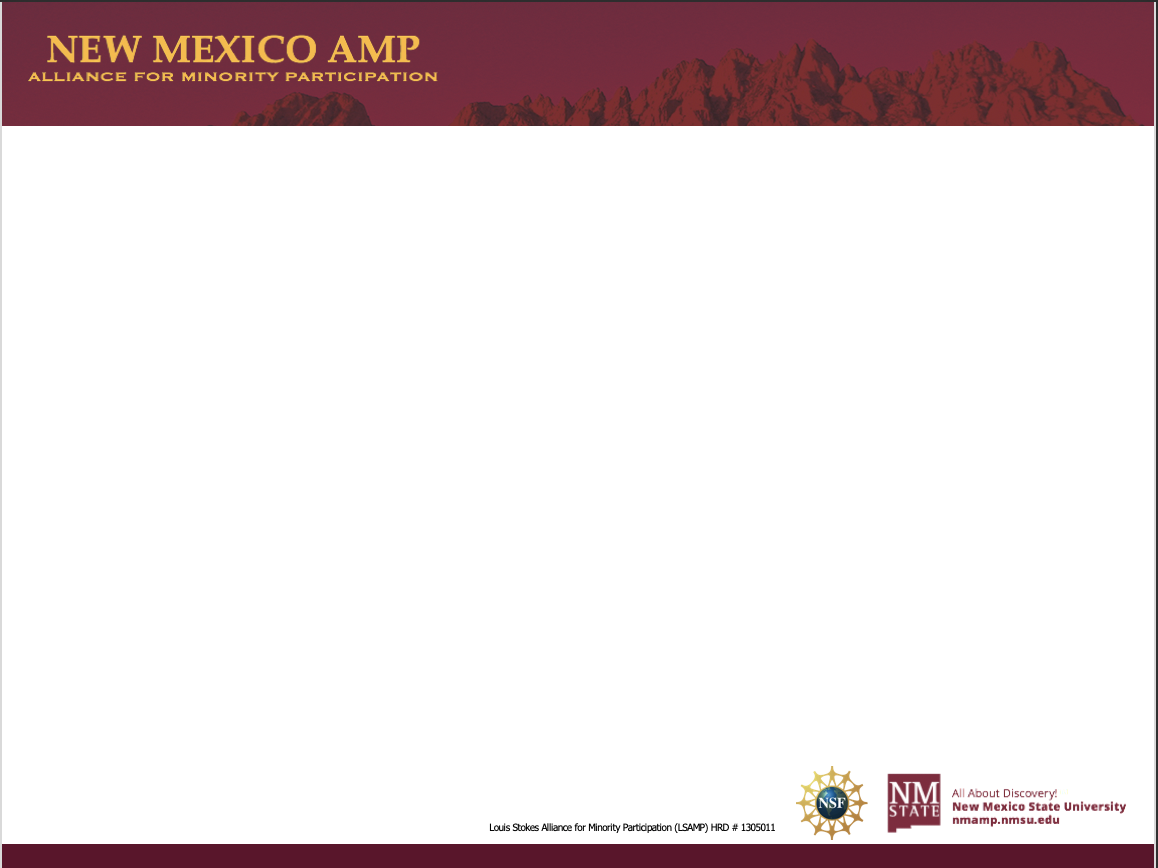 Title- 66 pt
Author, Major- 54 pt
Mentor, Title, NMSU, Dept.- 54 pt
Abstract 
Introduction
Photo/Results
Conclusions
Headings --  24 pt
Hypothesis
Objectives
Results
Implications
Subheadings -- 20 pt
M&M
M&M/Table/ 
Results
Table/
Photos
Other “stuff”
Text -- 20 pt
Lorem ipsum
 Eritus enmae
[Speaker Notes: Use this a a guide]
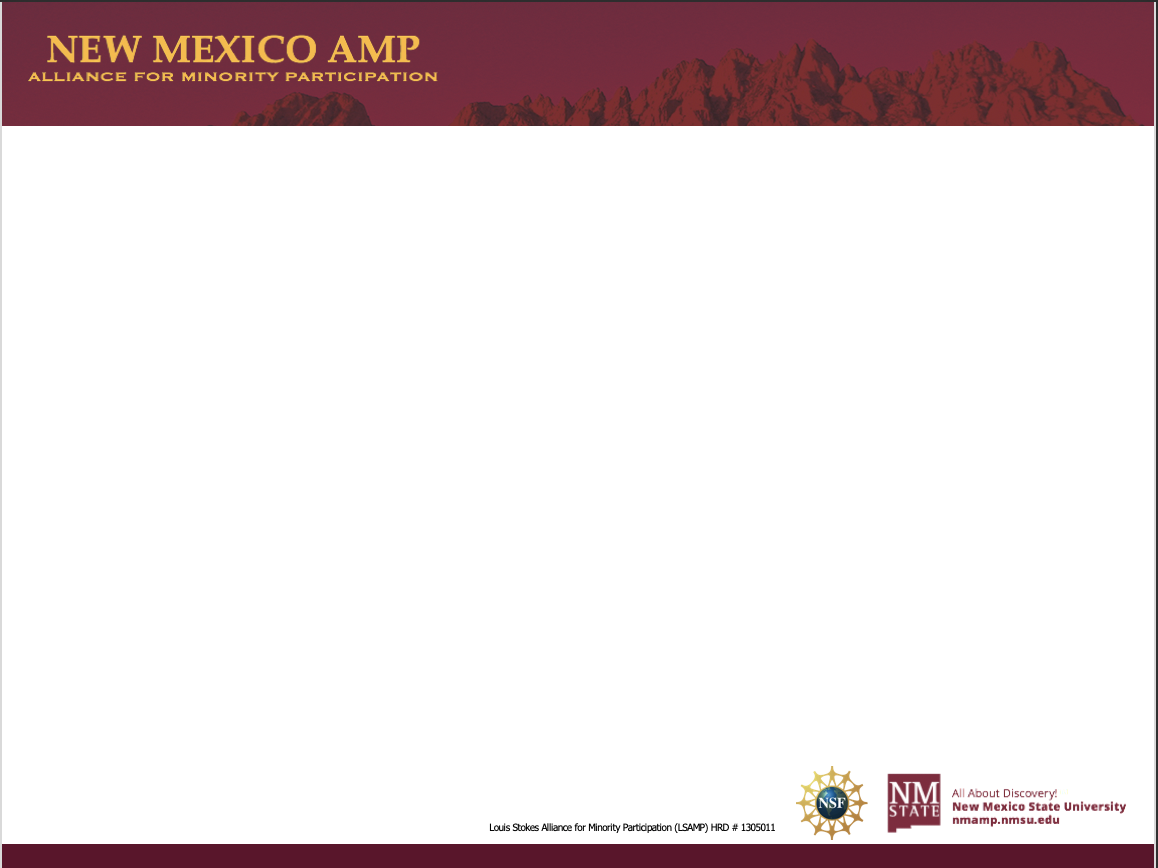 Include either 
Abstract
OR Introduction
Abstract 
Introduction
Photo/Results
Conclusions
Part of the Discussion, and
Recommendations for Future 
Research
Hypothesis
Objectives
Results
Implications
M&M
M&M/Table/ 
Results
Acknowledgements
HRD #1305011
Include either Abstract 
OR Introduction
ABSTRACT
INCLUDES PURPOSE OF YOUR STUDY
QUESTION YOU ANSWERED (HYPOTHESIS)
BACKGROUND (WHAT’S ALREADY KNOWN ABOUT STUDY)
METHODS USED
SUMMARY OF MOST SIGNIFICANT FINDINGS/RESULTS
CONCLUSIONS AND IMPLICATIONS
NEED NOT BE IDENTICAL TO SUBMITTED ABSTRACT   
(WRITE ABSTRACT AT END OF THE PROJECT)
[Speaker Notes: IMRaD
I - Introduction
Usually includes the hypothesis and objectives in a technical paper but not here - keep it separate]
Include either Abstract 
OR Introduction
INTRODUCTION 
STATEMENT OF THE PROBLEM; IDENTIFY TOPIC
BACKGROUND OF THE PROBLEM
RESEARCH QUESTION (HYPOTHESIS)
RESEARCH OBJECTIVE (HOW QUESTION WILL BE ADDRESSED)
DESCRIBE EXPERIMENT/PROJECT
 ‘HYPOTHESIS’ AND ‘OBJECTIVES’ NEED TO BE SEPARATE SECTIONS WITH  THEIR OWN HEADINGS OR SUBHEADINGS
[Speaker Notes: IMRaD
I - Introduction
Usually includes the hypothesis and objectives in a technical paper but not here - keep it separate]
Materials
& Methods
IDENTIFY THE MATERIALS USED TO PERFORM THE STUDY
BRIEFLY DESCRIBE THE PROCEDURES USED TO CONDUCT THE STUDY
INCLUDE PICTURES, IF APPROPRIATE

NOTE: YOU ARE ALREADY CONSIDERED THE EXPERT--THAT’S WHY THEY STOPPED AT YOUR POSTER. THERE IS NO NEED TO ELABORATE EXTENSIVELY ON THE METHODS UNLESS THIS IS A METHODS POSTER.
[Speaker Notes: IMRaD

M = Materials and Methods]
Results
THE RESULTS SECTION OF THE POSTER 
SUMMARIZES THE DATA, THE MAJOR FINDINGS OF THE STUDY (WHETHER POSITIVE OR NEGATIVE)
IDENTIFIES WHAT THE RESEARCHER SEES, HEARS OR DETECTS
PROVIDES THE OBSERVATIONS 
PROVIDES PROOF OF THE HYPOTHESIS
NOTE:  (RESULTS/CONCLUSIONS/IMPLICATIONS ARE ALL PART OF THE 
“DISCUSSION” SECTION OF A TECHNICAL REPORT)
[Speaker Notes: IMRaD

R = Results]
Conclusions/
Implications
THE CONCLUSIONS SECTION OF THE POSTER
EXPLAINS THE “SO-WHAT?” OF THE PROJECT (WHAT THE FINDINGS MEAN)
INCLUDES THE IMPLICATIONS OF THE RESEARCH, WHICH POINT TO THE  
MEANING FOR FUTURE RESEARCH
RECOMMENDATIONS FOR APPLYING RESULTS

NOTE:  (RESULTS/CONCLUSIONS/IMPLICATIONS ARE ALL PART OF THE 
“DISCUSSION” SECTION OF A TECHNICAL REPORT)
[Speaker Notes: IMRaD

D = Discussion]
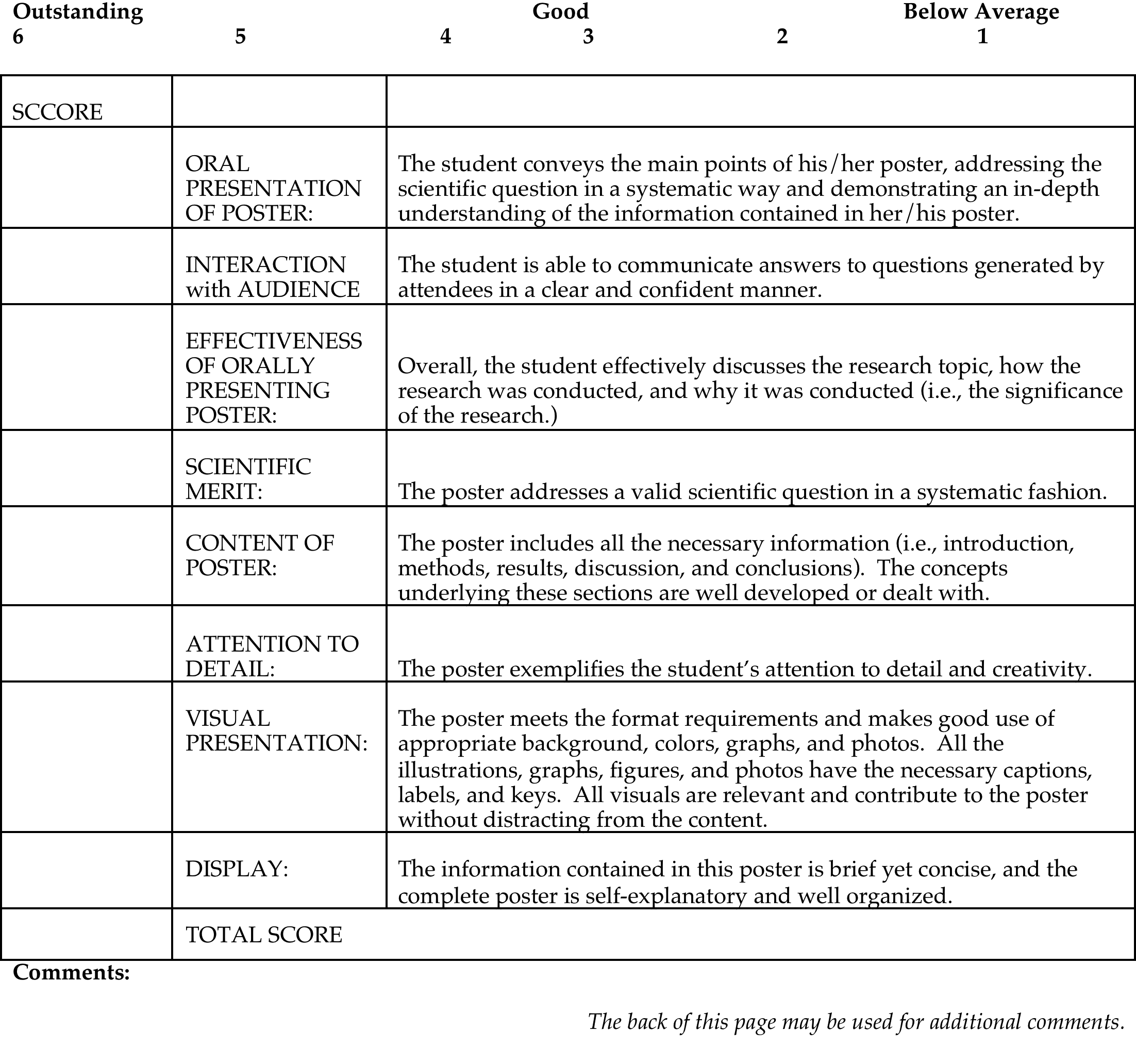 Audience
Critique Form
Study these expectations; focus not only on the visual aspect but also on the oral presentation of your poster, also.  Know your research –become the expert!!
[Speaker Notes: IMRaD

D = Discussion]
RULES TO REMEMBER
RULE #1 — THESE ARE GUIDELINES
ADJUST TO THE STANDARDS OF YOUR DISCIPLINE
YOUR MENTOR HAS THE FINAL SAY
THE REST OF THE RULES
KNOW YOUR AUDIENCE/PURPOSE/MATERIAL
ANTICIPATE QUESTIONS AND PROBLEMS
MAXIMIZE EYE CONTACT
SMILE, AND SAY THANK YOU FOR STOPPING
‹#›
[Speaker Notes: RULES TO REMEMBER FOR ALL PRESENTATIONS:
Knowing your audience, purpose and material doesn’t mean you won’t have butterflies, but a little nervousness will help keep you alert and focused.
Don’t be afraid of “white air.”  If you need to stop and collect your thoughts do so; don’t try to keep talking  just to fill the silence. Silence can also help emphasize an important point.
Maximize eye contact to keep your audience involved. 
 Thank people for taking the time to stop and talk to you or look at the poster.]
BIBLIOGRAPHY
DAY, ROBERT, “HOW TO WRITE AND PUBLISH A SCIENTIFIC PAPER,” 5TH ED., ORXY PRESS, 1998
LUCES, KAREN, M.A., NEW MEXICO ALLIANCE FOR MINORITY PARTICIPATION, “ORAL AND POSTER RESEARCH PRESENTATIONS: STRATEGIES FOR SUCCESS” 2000-2006
MEXAL, JOHN, PH.D., NMSU. DEPT. HEAD, AGRONOMY AND HORTICULTURE, TITLE V WORKSHOP “AVOIDING AWFUL POSTERS” JUNE 2005
‹#›
ACKNOWLEDGEMENTS
NEW MEXICO ALLIANCE FOR MINORITY PARTICIPATION STAFF
NATIONAL SCIENCE FOUNDATION
‹#›
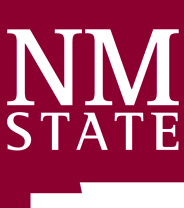 NEW MEXICO AMP
ALLIANCE FOR MINORITY PARTICIPATION
Title
Author, Major
Mentor, Title, NMSU., Dept.
Abstract 
Introduction
Photo
/ Results
Conclusions
Be creative!!
Have fun!!
Hypothesis
Objectives
Results
Implications
M&M
M&M/Table/ 
Results
Table/
Photos
Other “stuff”
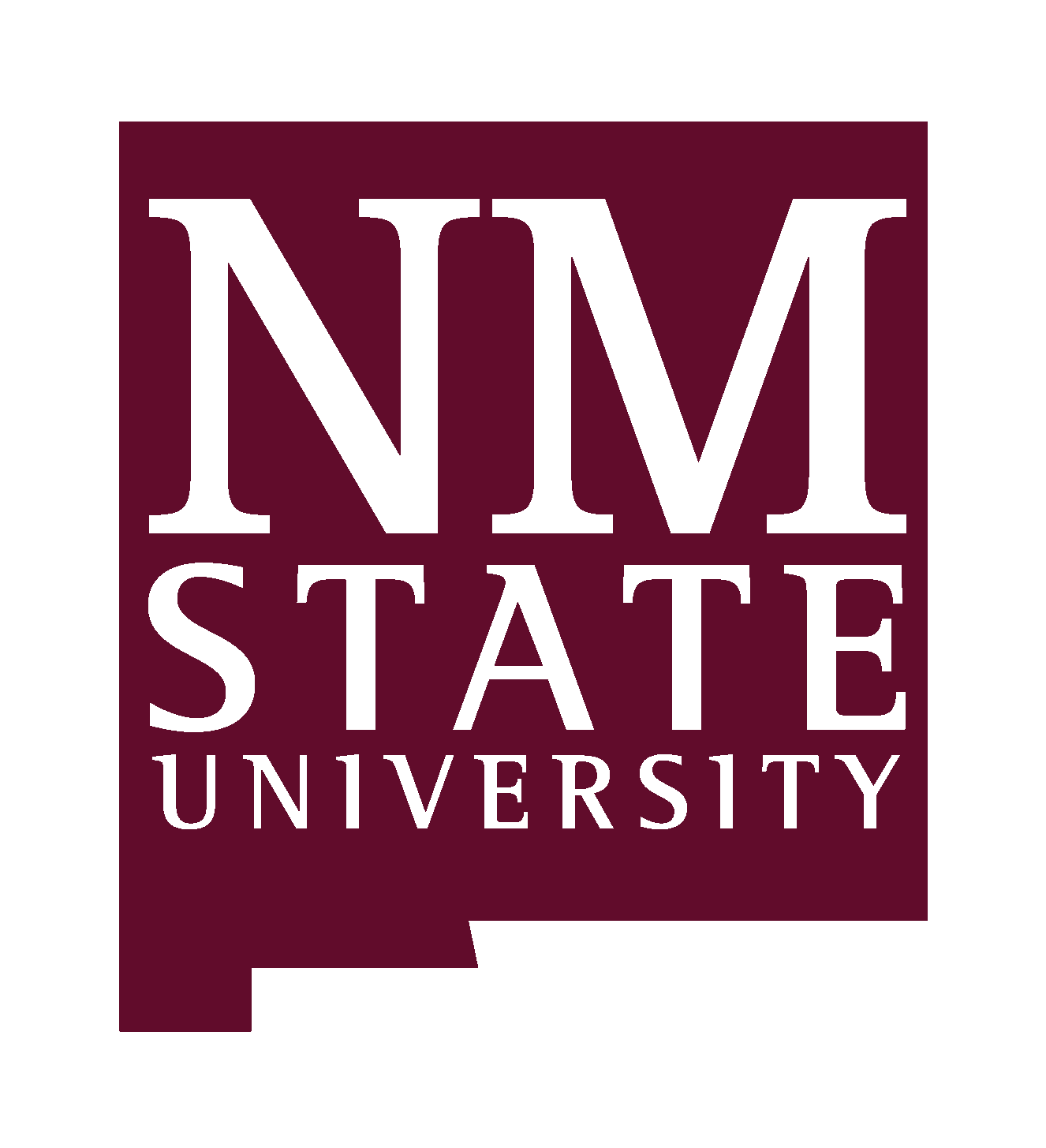